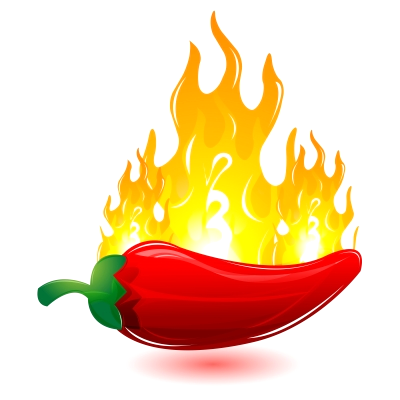 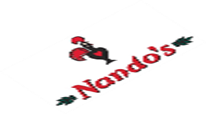 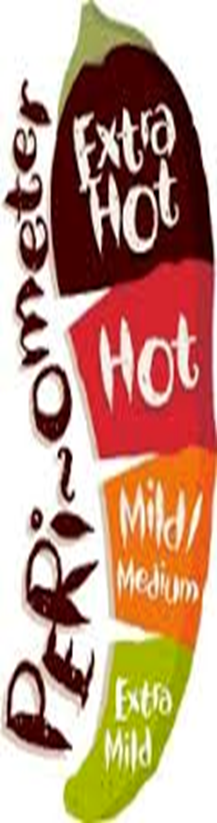 Year 7 Homework
Each week  choose one take away item for homework. The chili rating suggests the difficulty of the task, or the challenge it might offer. You cannot choose all the same strength of task every week. Try at least one ‘Extra Hot’.